UniverlaCité ?
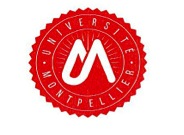 - Une initiative universitaire
Un engagement sociétal
- Un « redimensionnement » de l’Université
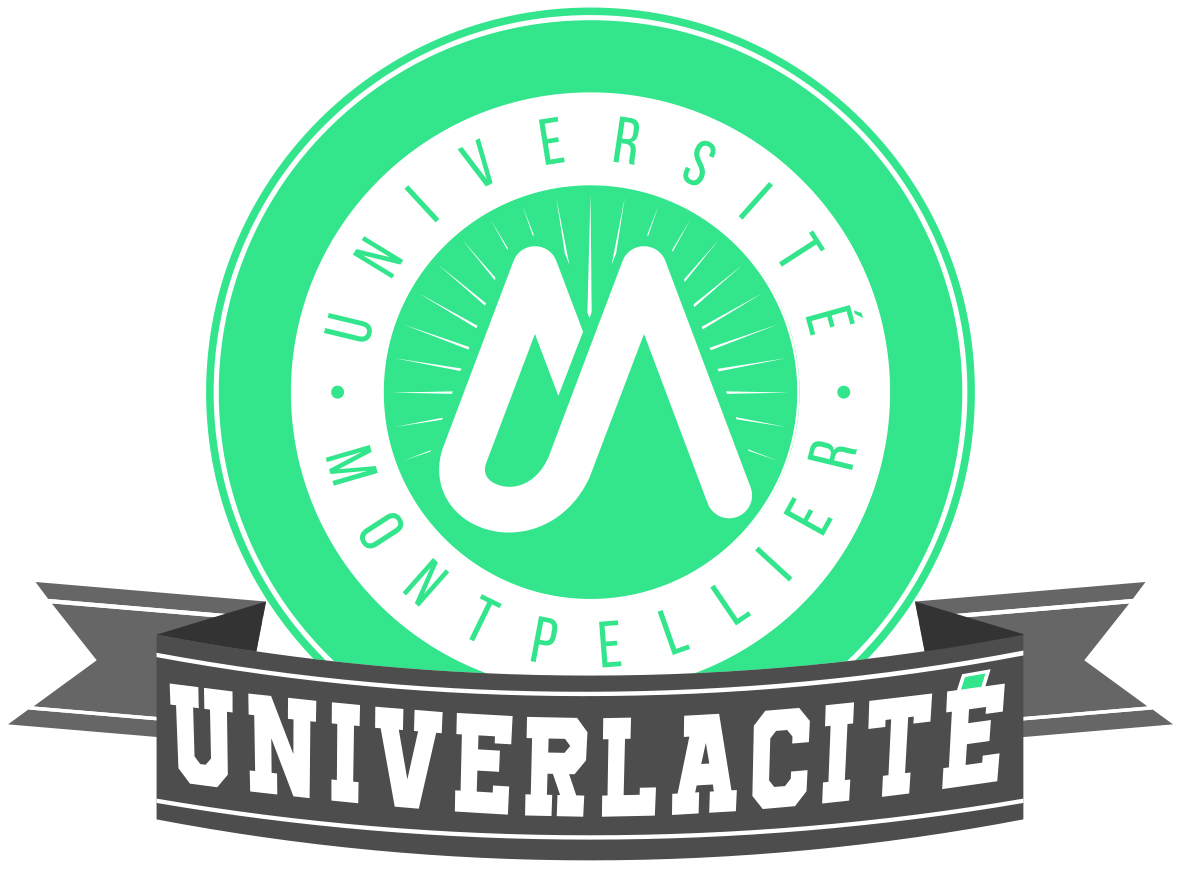 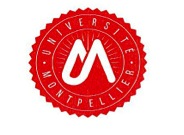 Les Acteurs ?
Etudiants volontaires ,UE optionnelle
UE CME L2
Personnels de l’Université 
Enseignants du premier et du second degré
Inspection d’académie
Collectivités territoriales 
Réseau associatif local
Education Spécialisée (ITEP)
COMMENT ?
Projets pédagogiques avec des écoles
Exemple du « Triptyque »
Sortie sur le terrain
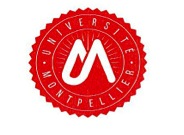 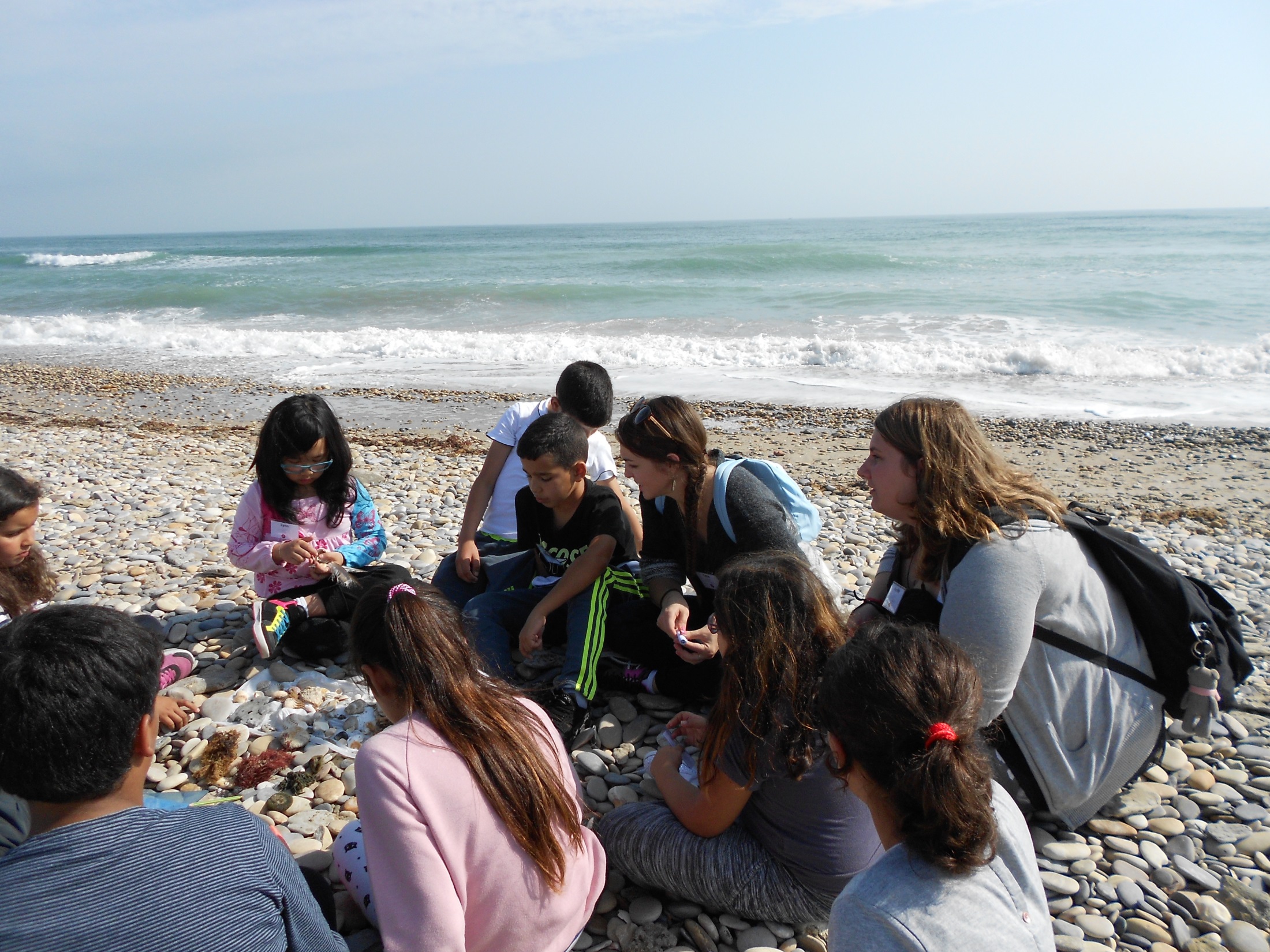 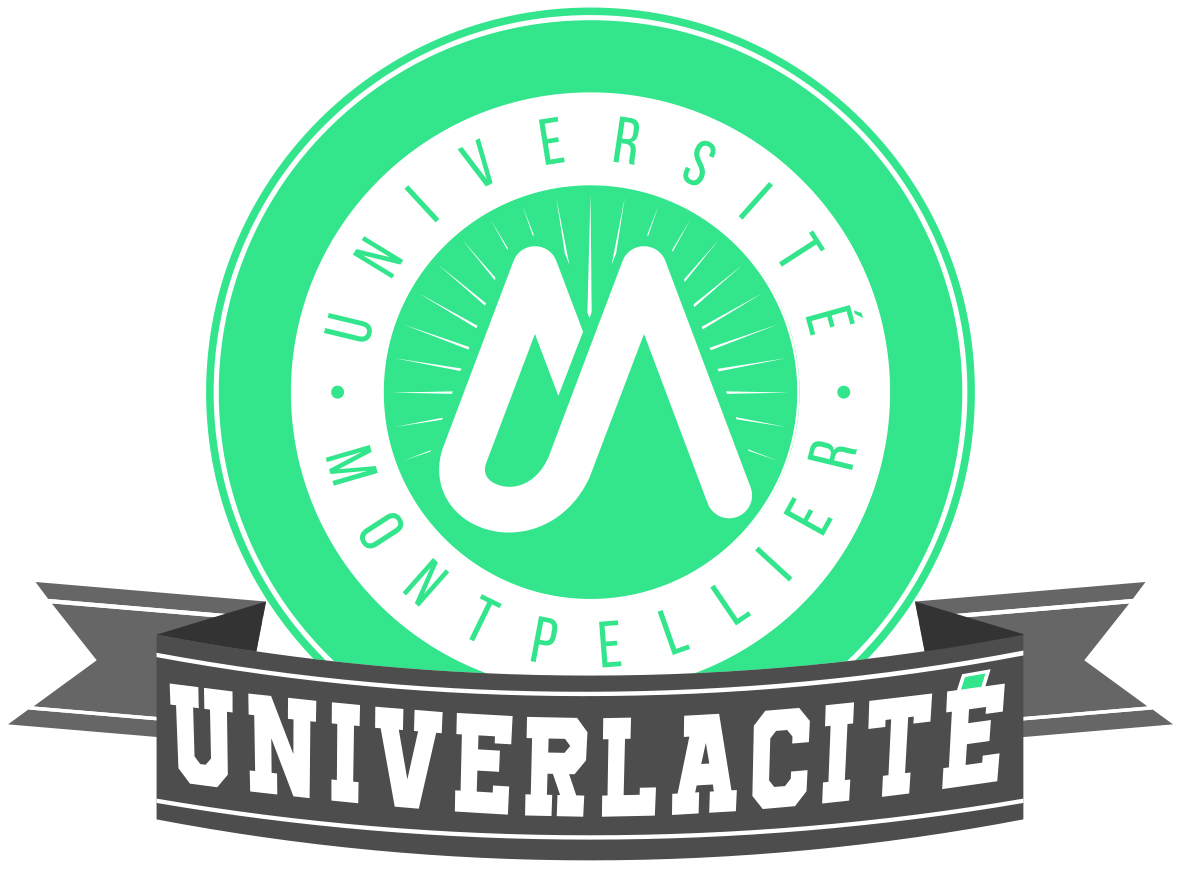 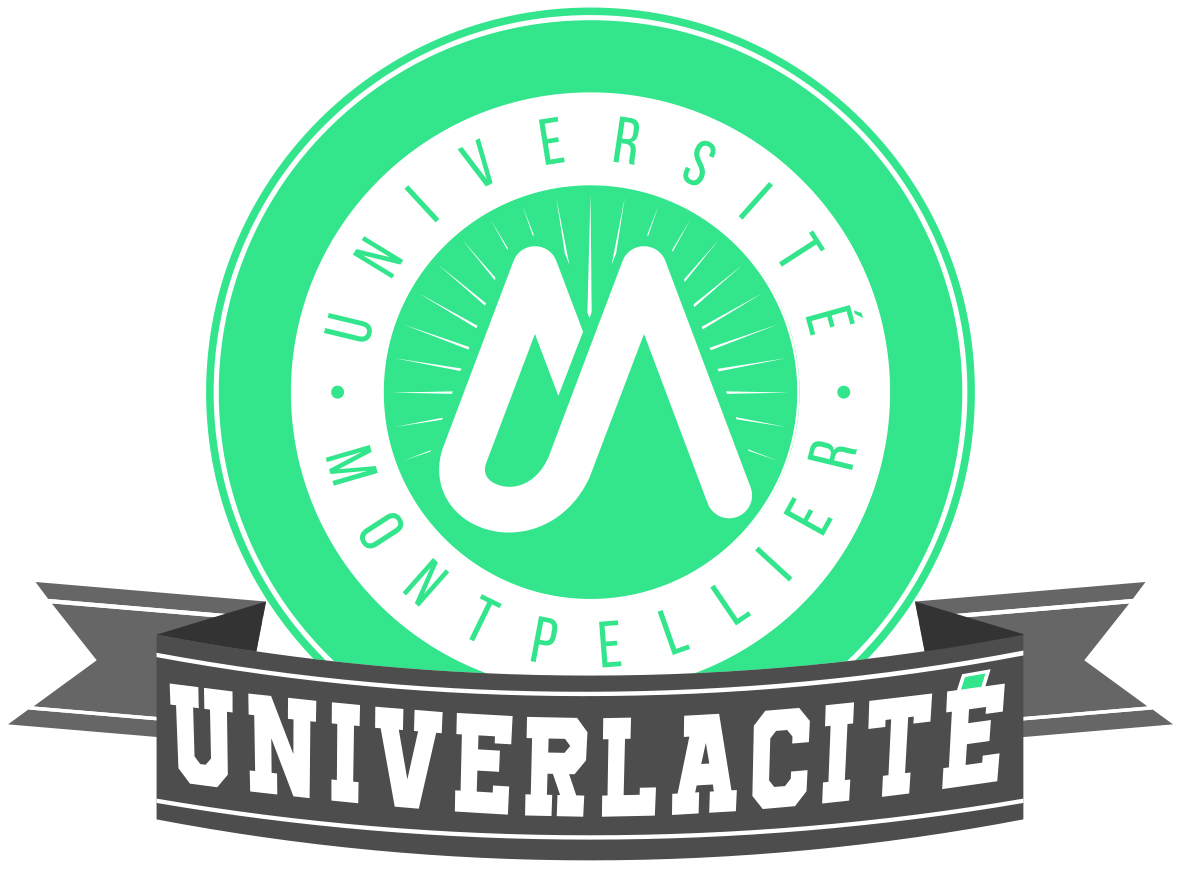 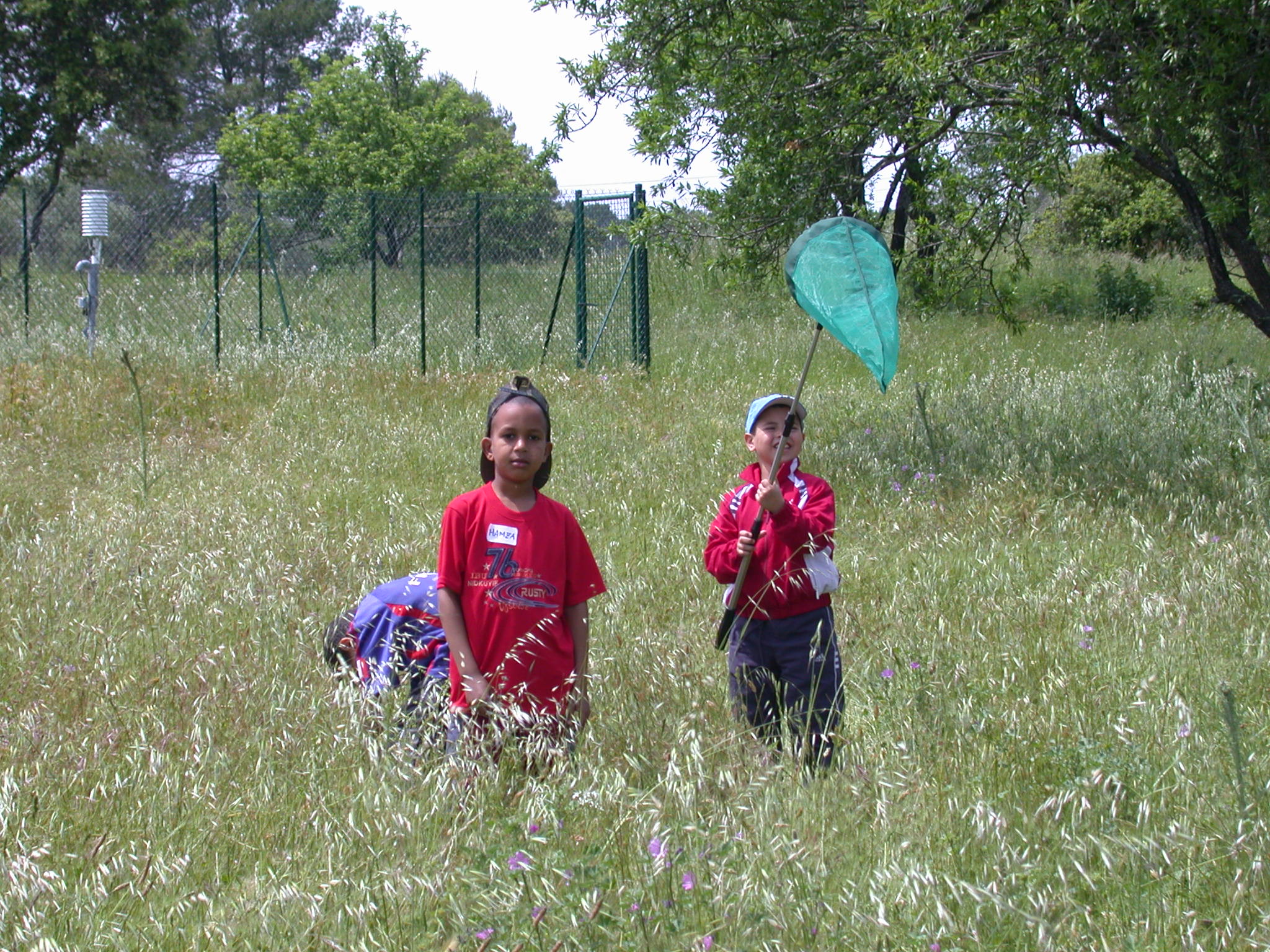 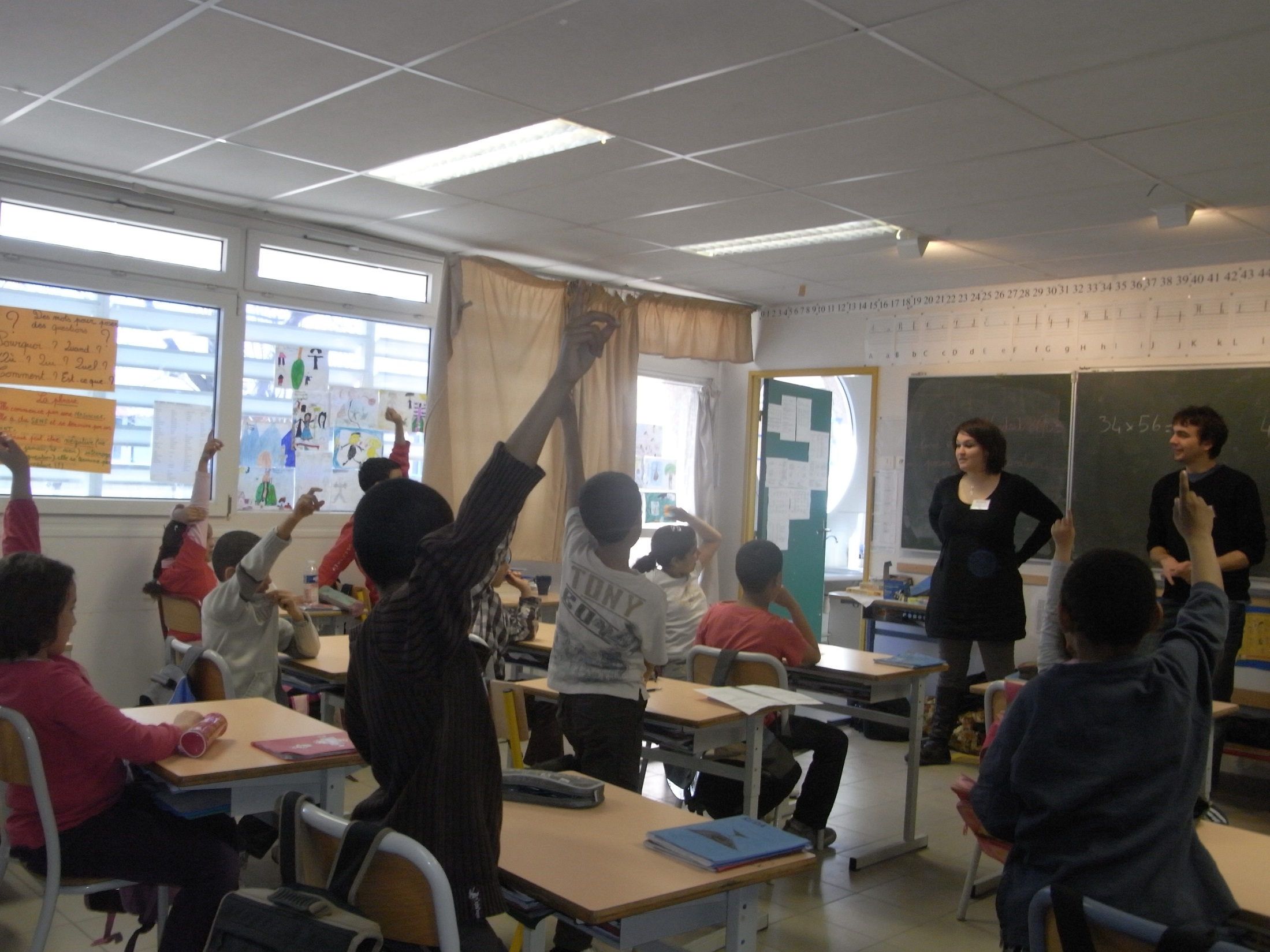 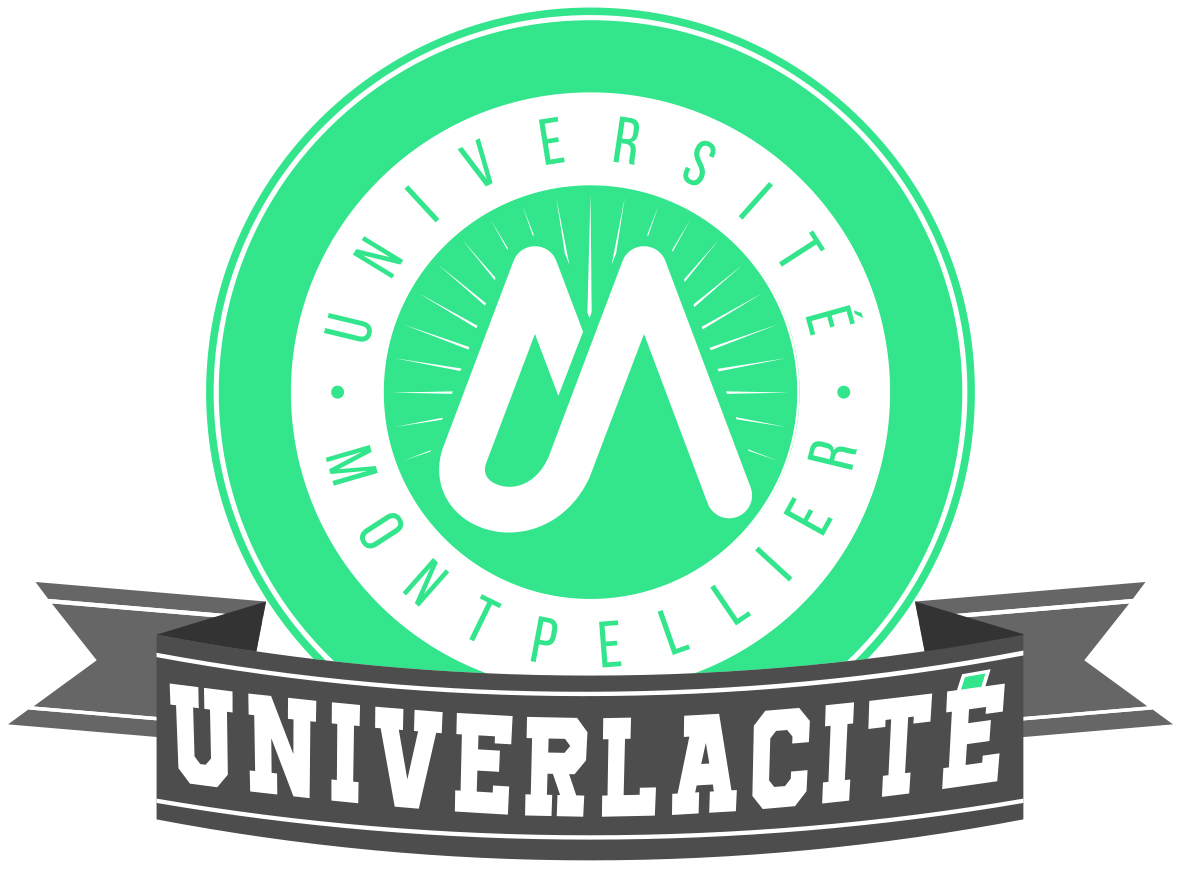 Retour en classe
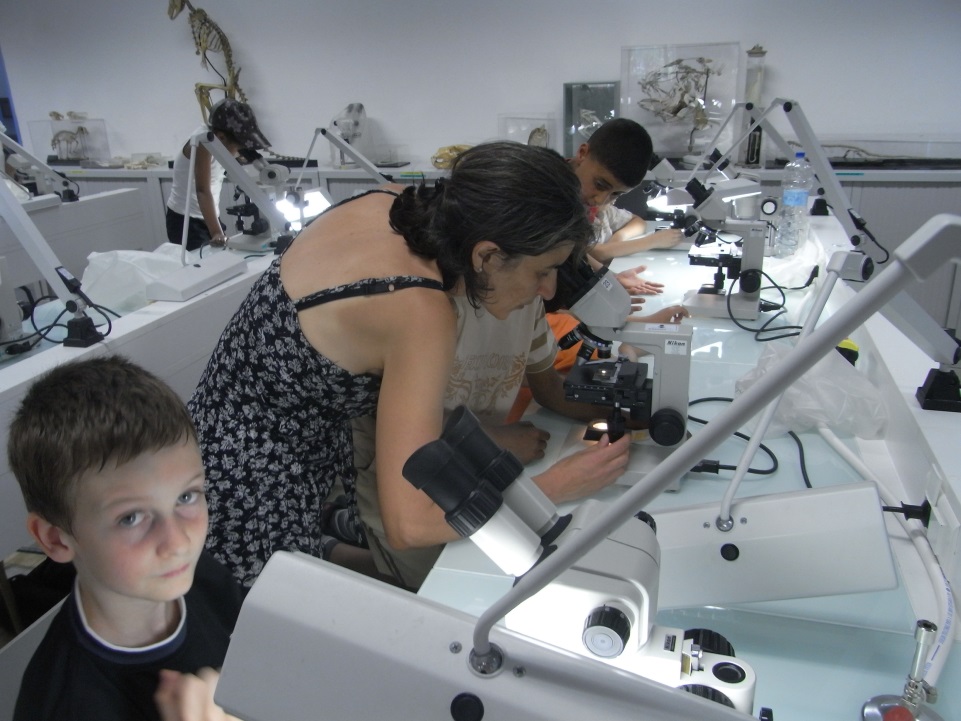 Accueil à l’Université
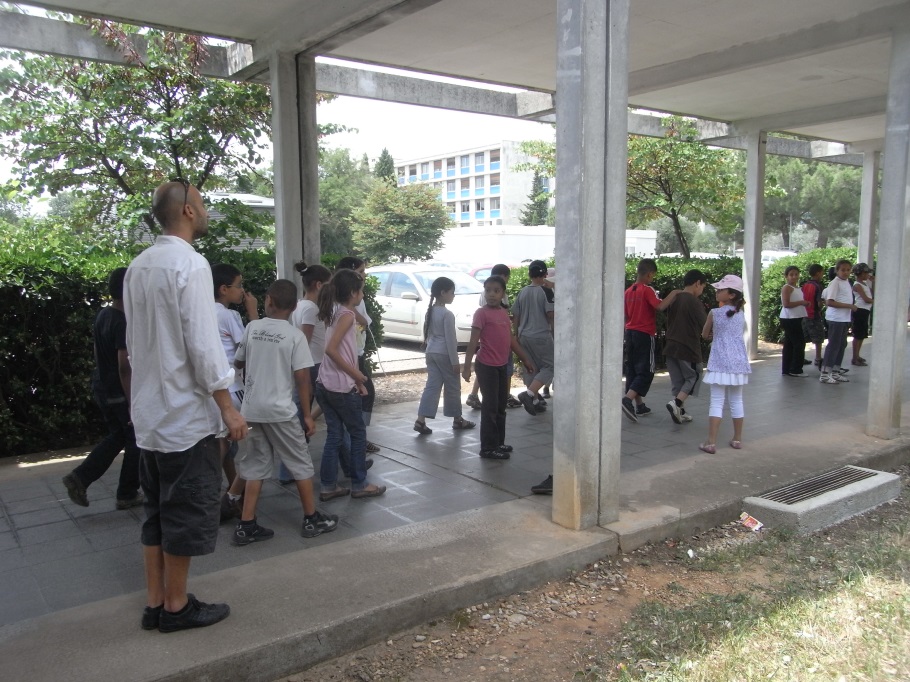 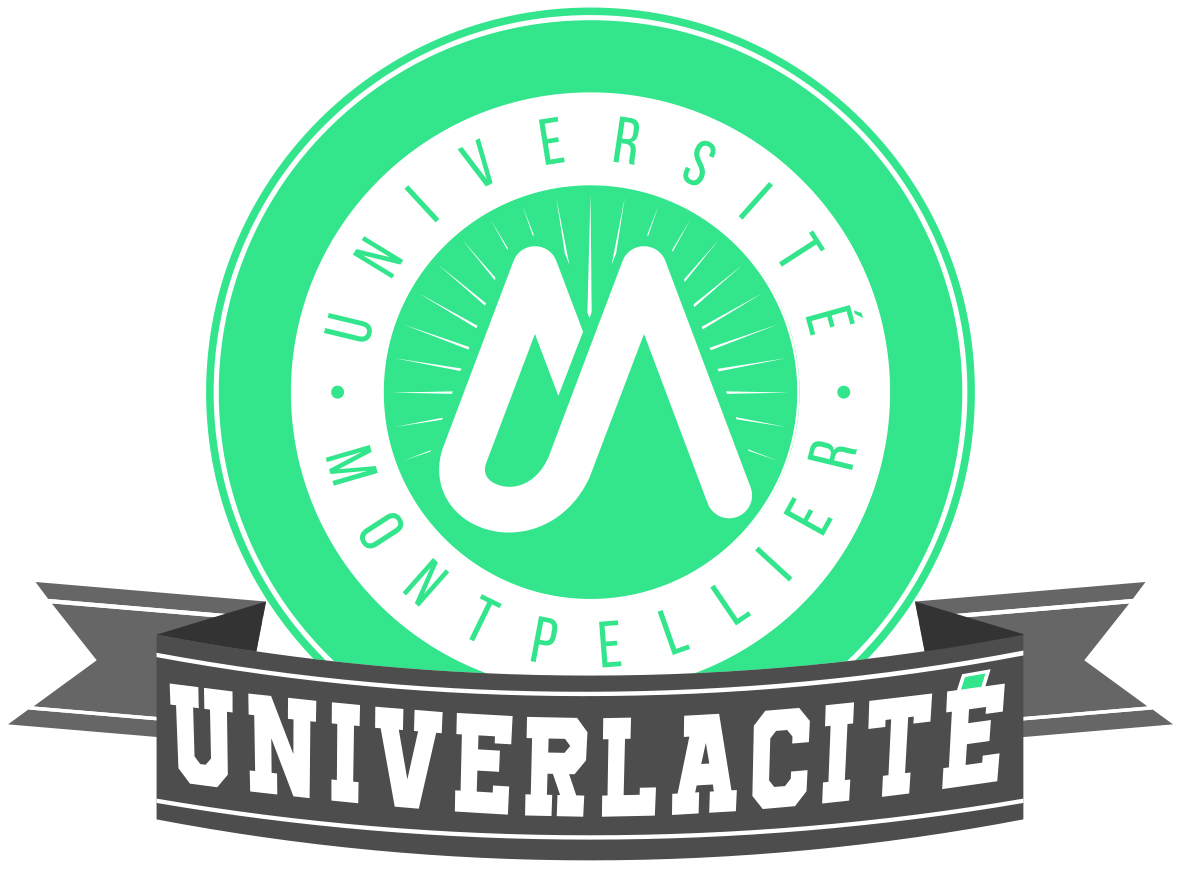 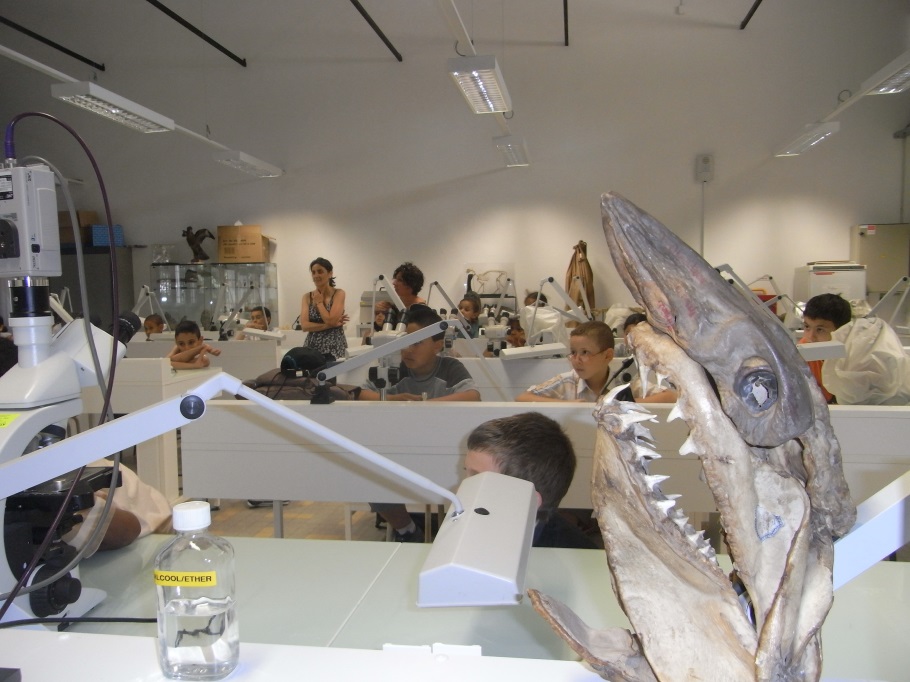 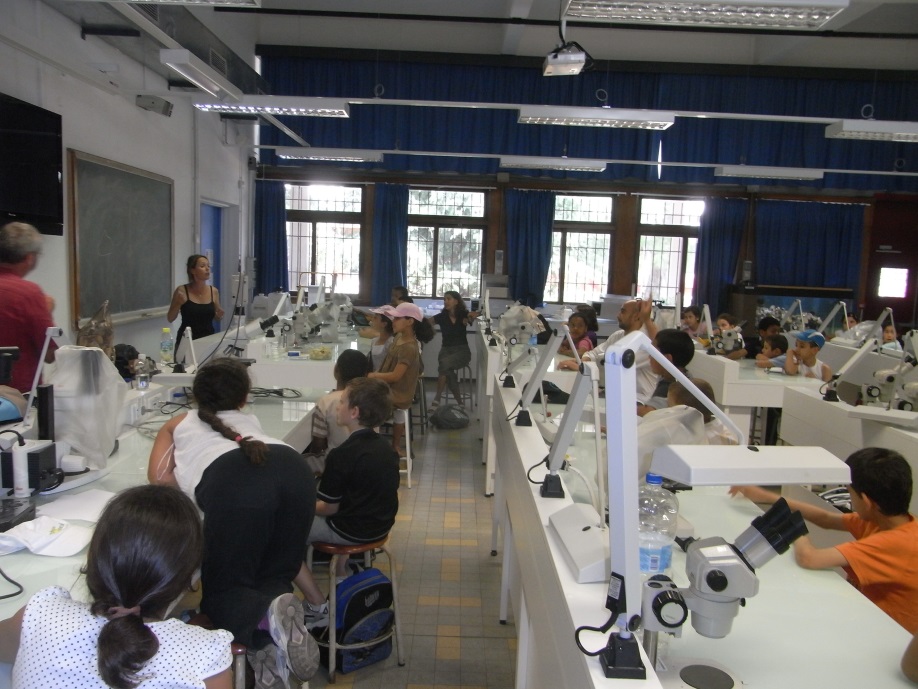 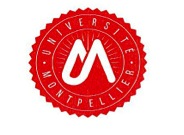 UE UniverlaCité L2 CME
Découverte de l’Education Prioritaire.

Mise en situation dans une classe.

Rencontre avec des enseignants de l’E.N. en REP+.

Rencontres de partenaires des collectivités territoriales.

Education Populaire, réseau associatif.
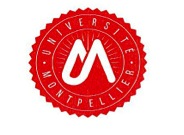 Interventions
3 établissements REP+ de Montpellier
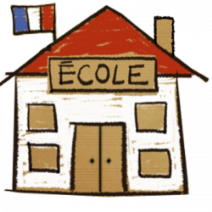 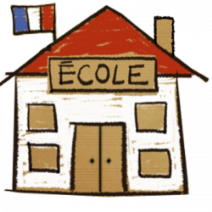 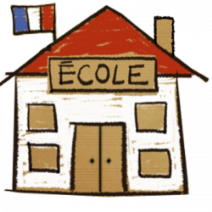 Heidelberg
Julie Daubié
Joseph Delteil
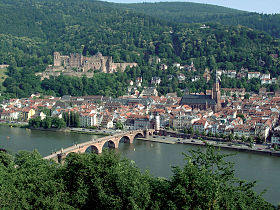 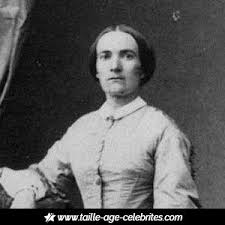 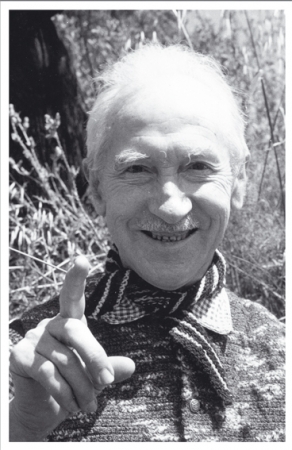 Ville d’ Allemagne
 jumelée avec Montpellier
Première femme 
ayant  obtenu le BAC en 1861
(1824-1874)
Ecrivain et Poète Français
(1894-1978)
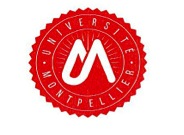 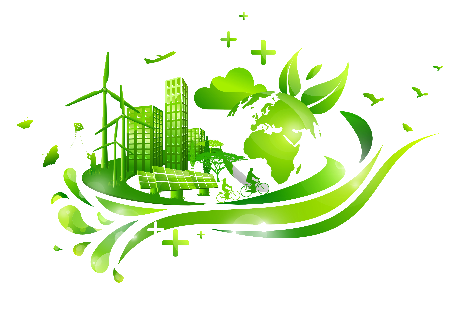 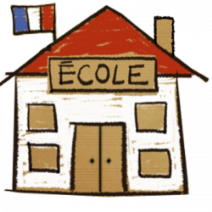 Julie Daubié
Développement Durable
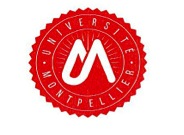 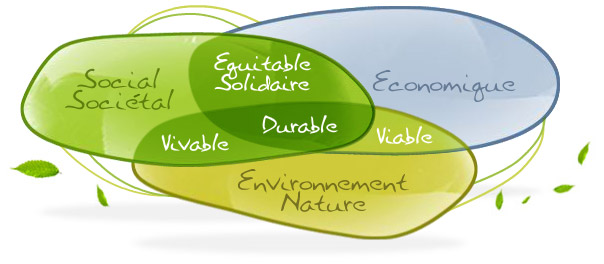 Les 3 piliers du Développement Durable
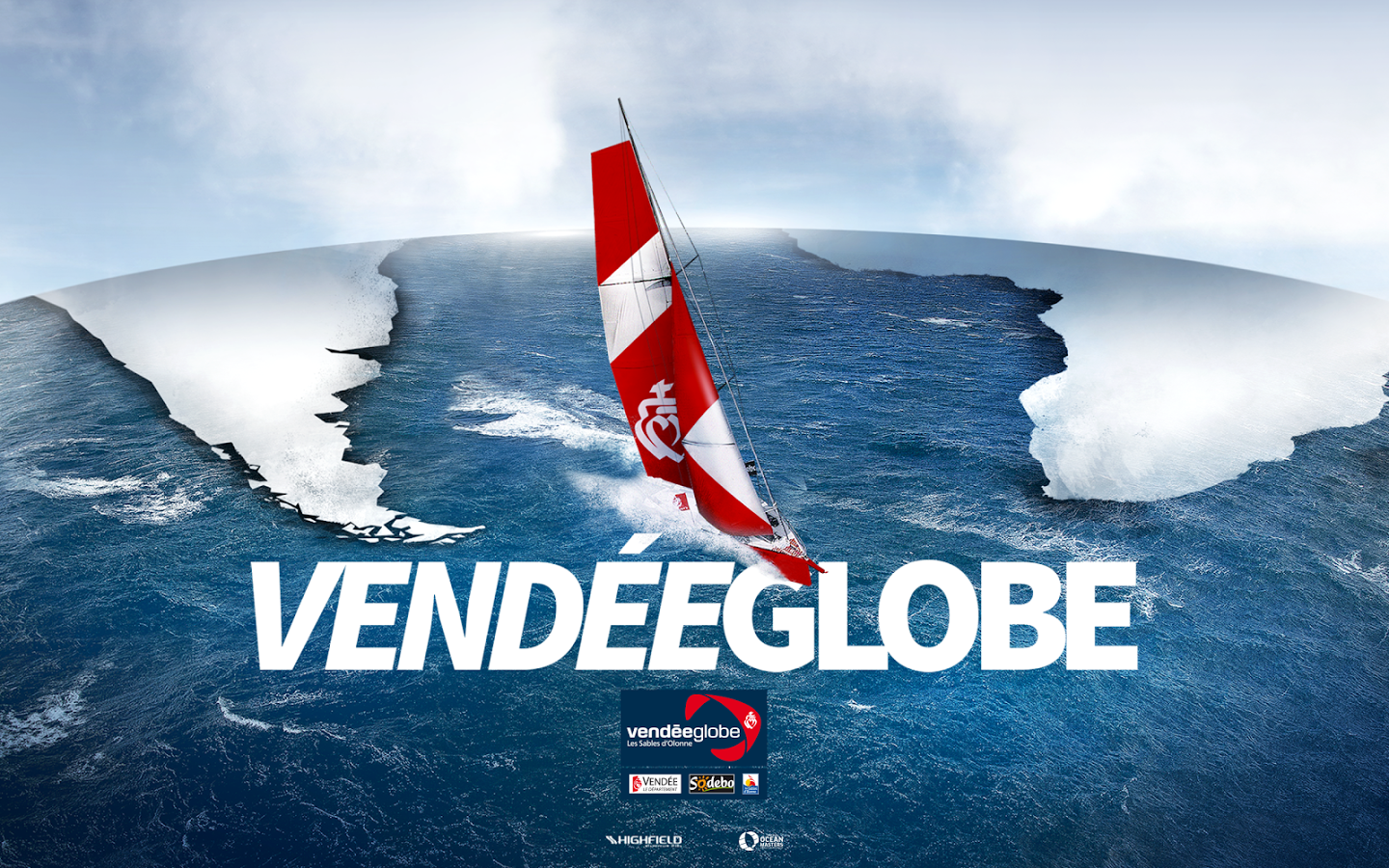 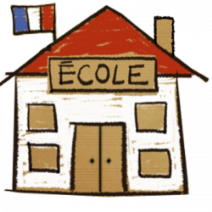 Joseph Delteil
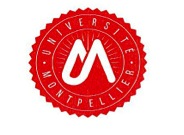 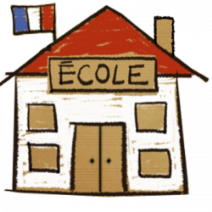 Joseph Delteil
Les Océans: les Abysses, Courants Maritimes,
 les Marées…
Météorologie: les climats, Ouragans, Tempêtes…
L’orientation: du Sextant au GPS…
La mer en tant que ressource…
La navigation et les défis technologiques… 
La vie dans les Océans…
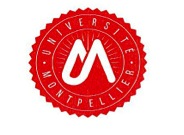 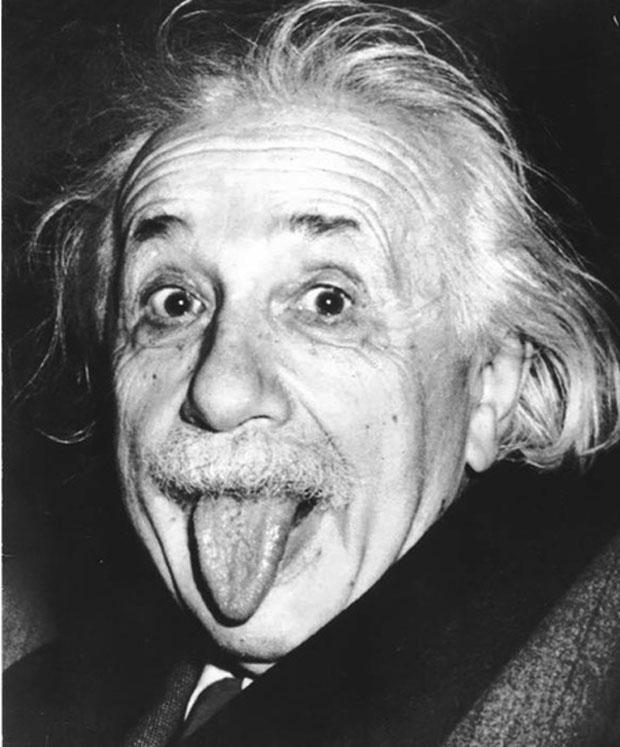 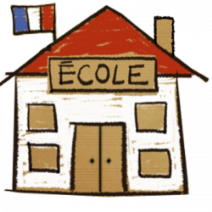 Les Grandes Découvertes Scientifiques
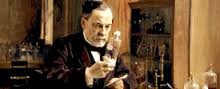 Heidelberg
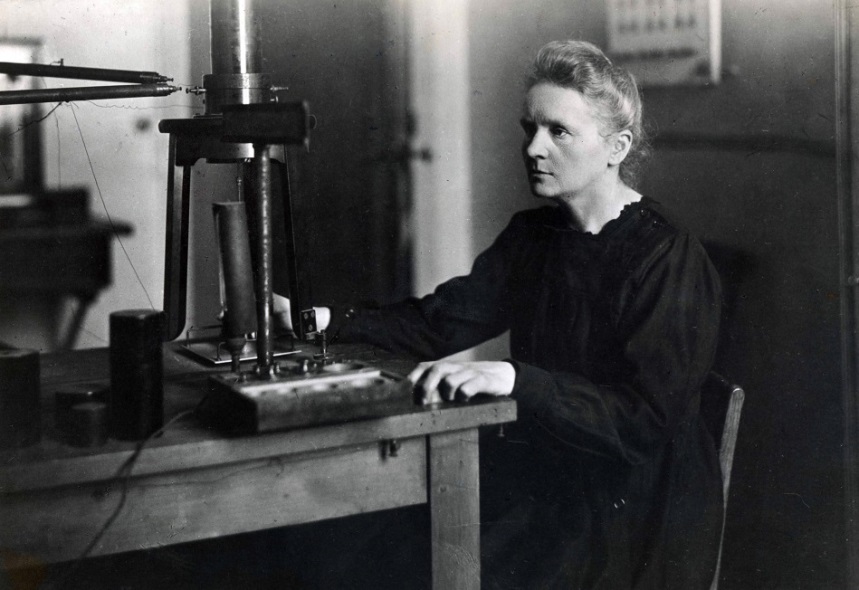 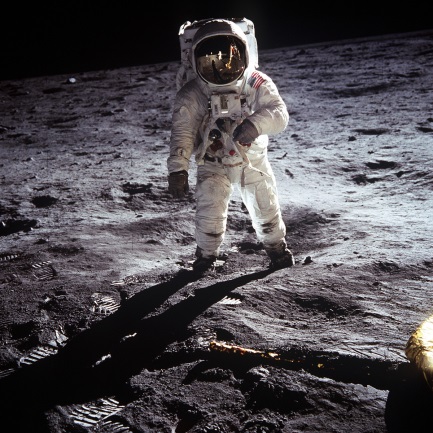 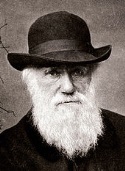 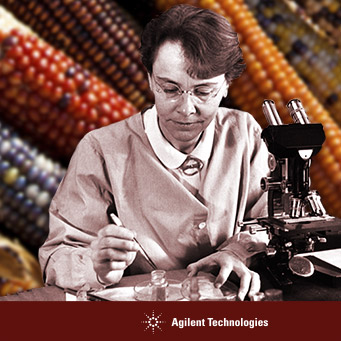 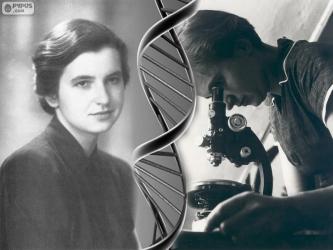 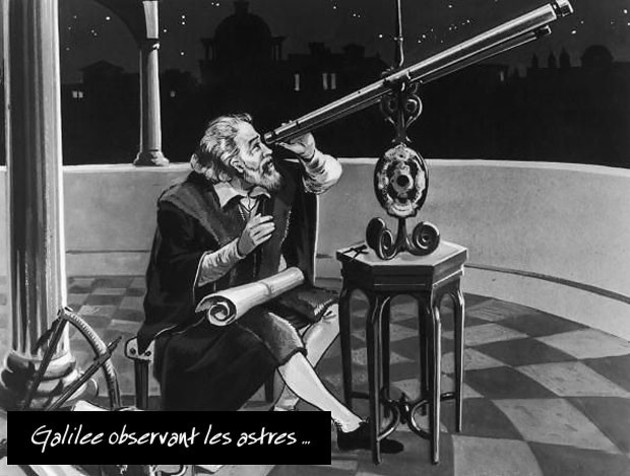 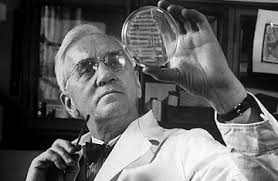 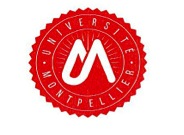 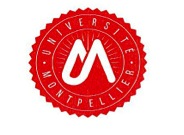 Festivités
Jeudi 02 février :  salle 26-05 « Présentation des séances»

Jeudi 09 février :  salle 26-05  « Ateliers de finalisation des activités pédagogiques »

Jeudi 23 février : Ecole Julie Daubié « Développement Durable » 14h/16h

Jeudi 02 mars : Ecole  Heidelberg « Les Grandes Découvertes Scientifiques »  14h/16h

Jeudi 09 mars : Ecole Joseph DELTEIL « Vendée Globe » 14h/16h

Jeudi 16 mars : Ecole Joseph DELTEIL « Vendée Globe » 14h/16h

Jeudi 23 mars : Ecole Heidelberg « Les Grandes Découvertes Scientifiques » 14h/16h

Jeudi 30 mars : Ecole Julie Daubié « Développement Durable » 14h/16h

Jeudi 20 avril : Philippe Mahuziés « Citoyenneté et Développement Durable » salle  26-05 13h15/16h15

Jeudi 27 avril : Philippe Quentin « Education Populaire » 13h15/16h15

Jeudi 04 mai : Intervention de Michel Ramos ou accueil d’une classe à la fac salle 26-05 13h15/16h15

Jeudi 11 mai : Analyse de l’UE + moment de convivialité 13h15…
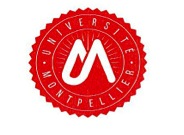 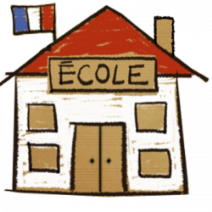 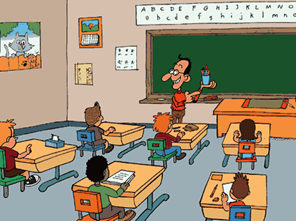 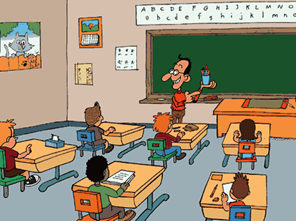 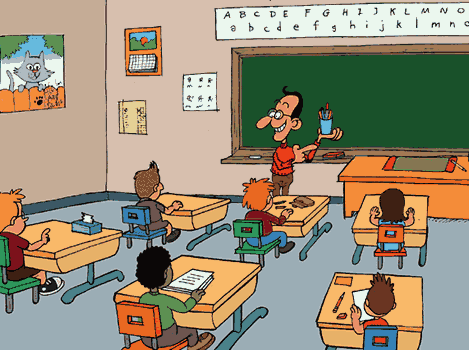 23/02
30/03
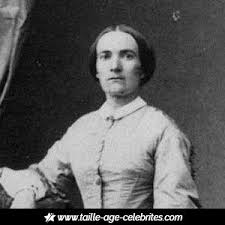 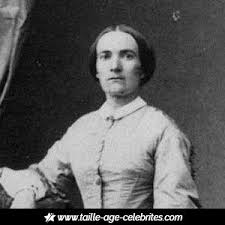 E1/E2                                                 E3/E4                                              E5/E6
                E2/E1                                                 E4/E3                                              E6/E5
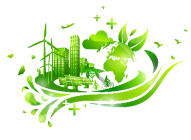 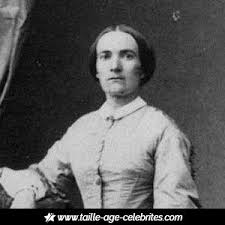 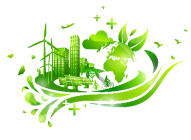 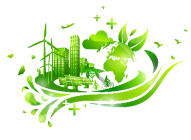 02/03
23/03
E1/E3                                                 E2/E5                                              E4/E6
               E3/E1                                                 E5/E2                                              E6/E4
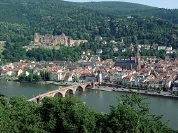 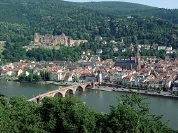 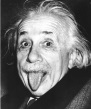 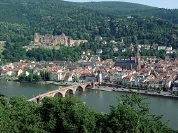 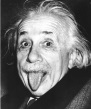 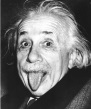 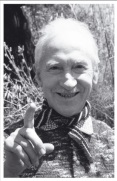 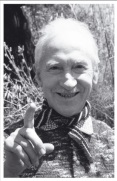 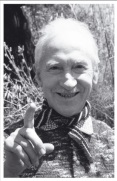 09/03
16/03
E1/E6                                                  E3/E5                                              E2/E4
             E6/E1                                                  E5/E3                                              E4/E2
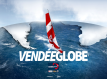 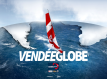 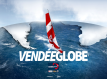 L2 CME 2016/2017
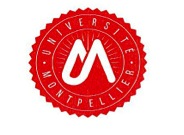 Equipes pédagogiques étudiantes Pédagogiques
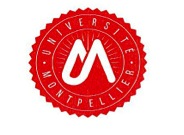